CSE 332 Summer 2024Lecture 16: Graphs
Nathan Brunelle
http://www.cs.uw.edu/332
Adjacency List
3
2
1
5
3
2
1
4
2
1
3
6
3
4
5
6
2
5
7
4
2
8
5
8
6
7
4
3
1
4
8
6
5
7
9
9
9
7
5
8
3
8
9
7
7
2
6
Shortest Path (unweighted)
int shortestPath(graph, s, t){
	found = new Queue();
	layer = 0;
	found.enqueue(s);
	mark s as “visited”;
	While (!found.isEmpty()){
		current = found.dequeue();
		layer = depth of current;
		for (v : neighbors(current)){
			if (! v marked “visited”){
				mark v as “visited”;
				depth of v = layer + 1;
				found.enqueue(v);
			}
		}
	}
	return depth of t;	
}
2
5
8
1
4
Idea: when it’s seen, remember its “layer” depth!
9
3
7
3
6
Single-Source Shortest Path
10
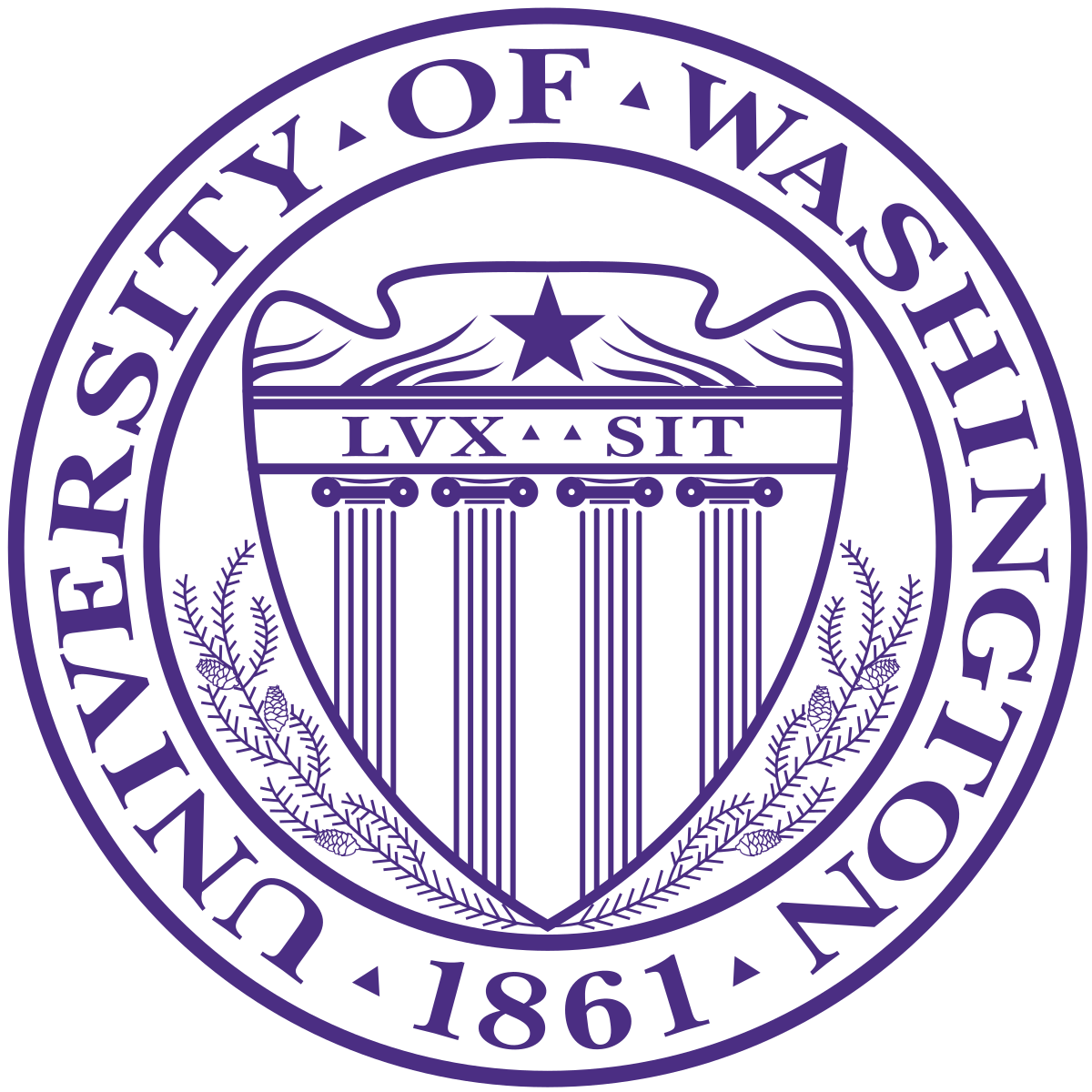 1
6
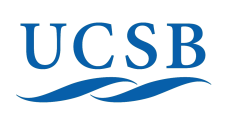 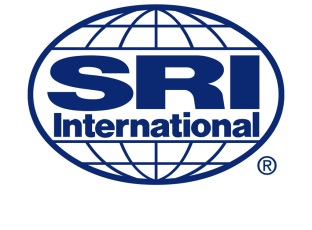 2
12
13
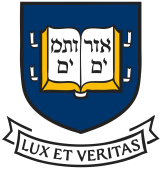 10
8
6
5
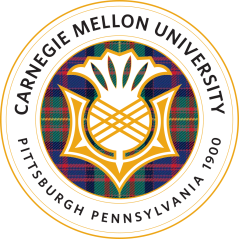 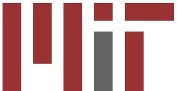 15
20
3
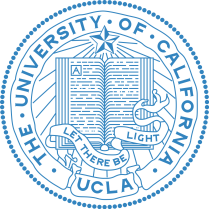 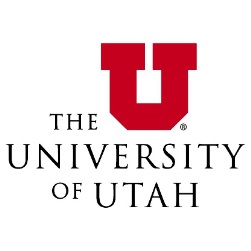 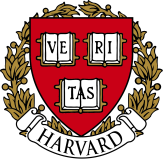 4
Dijkstra’s Algorithm
8
1
4
10
6
7
7
0
2
0
9
5
3
9
8
12
3
1
2
11
6
5
5
1
7
Dijkstra’s Algorithm
8
1
4
10
6
7
7
2
0
9
5
3
9
8
12
3
3
2
11
6
6
5
1
7
Dijkstra’s Algorithm: Running Time
7
Dijkstra’s Algorithm: Correctness
8
1
4
10
6
7
7
2
0
9
5
3
9
8
12
3
3
2
11
6
8
5
1
7
Dijkstra’s Algorithm: Correctness
9
Dijkstra’s Algorithm: Correctness
10
Dijkstra’s Algorithm: Correctness
11
Dijkstra’s Algorithm: Correctness
12
Depth-First Search
2
5
1
8
2
3
1
0
4
6
9
3
5
7
4
13
6
7
DFS Recursively (more common)
void dfs(graph, curr){
	mark curr as “visited”;
	for (v : neighbors(current)){
		if (! v marked “visited”){
			dfs(graph, v);
		}
	}
	mark curr as “done”;
}
2
5
8
1
4
9
3
7
14
6
Topological Sort
2
5
8
1
4
9
9
7
1
8
3
2
5
4
6
3
7
15
6
DFS Recursively
Idea: List in reverse order by “done” time
void dfs(graph, curr){
	mark curr as “visited”;
	for (v : neighbors(current)){
		if (! v marked “visited”){
			dfs(graph, v);
		}
	}
	mark curr as “done”;
}
2
5
8
1
4
9
3
7
16
6
DFS: Topological sort
List topSort(graph){
	List<Node> finished = new List<>();
	for (Node v : graph.vertices){
		if (!v.visited){
			finishTime(graph, v, finished);
		}
	}
	 finished.reverse();
	return finished;
}

void finishTime(graph, curr, finished){
	curr.visited = true;
	for (Node v : curr.neighbors){
		if (!v.visited){
			finishTime(graph, v, finished);
		}
	}
	finished.add(curr)
}
Idea: List in reverse order by “done” time
finished:
2
5
7
8
1
4
9
3
7
17
6
Definition: Tree
A connected graph with no cycles
B
E
10
Note: A tree does not need a root, but they often do!
H
7
A
5
D
9
I
12
3
3
C
11
G
18
F
Definition: Tree
A connected graph with no cycles
D
7
3
B
E
10
3
H
7
C
F
E
A
5
12
D
Pick some arbitrary root node and rearrange tree
9
I
5
12
3
A
3
C
G
11
11
G
19
F
10
9
B
H
I
Definition: Spanning Tree
8
8
B
E
E
8
10
8
10
H
H
7
B
5
2
2
A
9
Pick some arbitrary root node and rearrange tree
5
D
9
A
G
I
I
12
3
6
Any set of V-1 edges in the graph that doesn’t have any cycles is guaranteed to be a spanning tree!
Any set of V-1 edges that connects all the nodes in the graph is guaranteed to be a spanning tree!
1
3
F
C
11
3
G
20
C
F
1
D
6
[Speaker Notes: Some set of edges from the graph, which forms a tree with all of the nodes in a graph. Subset of the edges, which has no cycles, and connects all the nodes.]
Definition: Minimum Spanning Tree
8
B
E
10
8
H
7
2
A
9
5
D
9
I
12
3
3
C
11
G
21
F
1
6
Kruskal’s Algorithm
8
B
E
10
8
H
7
2
A
9
5
D
9
I
12
3
3
C
11
G
22
F
1
6
Kruskal’s Algorithm
8
B
E
10
8
H
7
2
A
9
5
D
9
I
12
3
3
C
11
G
23
F
1
6
Kruskal’s Algorithm
8
B
E
10
8
H
7
2
A
9
5
D
9
I
12
3
3
C
11
G
24
F
1
6
Kruskal’s Algorithm
8
B
E
10
8
H
7
2
A
9
5
D
9
I
12
3
3
C
11
G
25
F
1
6
Kruskal’s Algorithm
8
B
E
10
8
H
7
2
A
9
5
D
9
I
12
3
3
C
11
G
26
F
1
6
Kruskal’s Algorithm
8
B
E
10
8
H
7
2
A
9
5
D
9
I
12
3
3
C
11
G
27
F
1
6
Definition: Cut
8
B
E
10
8
H
7
2
A
9
5
D
9
I
12
3
3
C
11
G
28
F
1
6
[Speaker Notes: Go over some examples of edges that cross the cut and edges that do not]
Cut Theorem
29
[Speaker Notes: If I take any cut at all in the graph, then the least weight edge across that cut is guaranteed to be part of some minimum spanning tree. The least weight edge that crosses any cut in . 
We need a bit more mechanics to make this work for kruskals. 
Suppose A is a subset of a minimum spanning tree, meaning, we are on our way to building. There is a minimum spanning tree T, where every edge in A is part of this minimum spanning tree T

Define some cut (S,V-S), which A respects. It is safe to add e to A and we will have made more progress

Repeat v-1 times. If we know we can start with some arbitrary subset, then we can add this edge e . There is some minimum spanning tree that has this edge f,g. If I used some other edge instead, an]
Cut Theorem
8
B
E
10
8
H
7
2
A
9
5
D
9
I
12
3
3
C
11
G
30
F
1
6
[Speaker Notes: If I take any cut at all in the graph, then the least weight edge across that cut is guaranteed to be part of some minimum spanning tree. The least weight edge that crosses any cut in . 
We need a bit more mechanics to make this work for kruskals. 
Suppose A is a subset of a minimum spanning tree, meaning, we are on our way to building. There is a minimum spanning tree T, where every edge in A is part of this minimum spanning tree T

Define some cut (S,V-S), which A respects. It is safe to add e to A and we will have made more progress

Repeat v-1 times. If we know we can start with some arbitrary subset, then we can add this edge e . There is some minimum spanning tree that has this edge f,g. If I used some other edge instead, an]
Cut Theorem
8
B
E
10
8
H
7
2
A
9
5
D
9
I
12
3
3
C
11
G
31
F
1
6
[Speaker Notes: If I take any cut at all in the graph, then the least weight edge across that cut is guaranteed to be part of some minimum spanning tree. The least weight edge that crosses any cut in . 
We need a bit more mechanics to make this work for kruskals. 
Suppose A is a subset of a minimum spanning tree, meaning, we are on our way to building. There is a minimum spanning tree T, where every edge in A is part of this minimum spanning tree T

Define some cut (S,V-S), which A respects. It is safe to add e to A and we will have made more progress

Repeat v-1 times. If we know we can start with some arbitrary subset, then we can add this edge e . There is some minimum spanning tree that has this edge f,g. If I used some other edge instead, an]
Cut Theorem
8
B
E
10
8
H
7
2
A
9
5
D
9
I
12
3
3
C
11
G
32
F
1
6
[Speaker Notes: If I take any cut at all in the graph, then the least weight edge across that cut is guaranteed to be part of some minimum spanning tree. The least weight edge that crosses any cut in . 
We need a bit more mechanics to make this work for kruskals. 
Suppose A is a subset of a minimum spanning tree, meaning, we are on our way to building. There is a minimum spanning tree T, where every edge in A is part of this minimum spanning tree T

Define some cut (S,V-S), which A respects. It is safe to add e to A and we will have made more progress

Repeat v-1 times. If we know we can start with some arbitrary subset, then we can add this edge e . There is some minimum spanning tree that has this edge f,g. If I used some other edge instead, an]
Cut Theorem
8
B
E
10
8
H
7
2
A
9
5
D
9
I
12
3
3
C
11
G
33
F
1
6
[Speaker Notes: If I take any cut at all in the graph, then the least weight edge across that cut is guaranteed to be part of some minimum spanning tree. The least weight edge that crosses any cut in . 
We need a bit more mechanics to make this work for kruskals. 
Suppose A is a subset of a minimum spanning tree, meaning, we are on our way to building. There is a minimum spanning tree T, where every edge in A is part of this minimum spanning tree T

Define some cut (S,V-S), which A respects. It is safe to add e to A and we will have made more progress

Repeat v-1 times. If we know we can start with some arbitrary subset, then we can add this edge e . There is some minimum spanning tree that has this edge f,g. If I used some other edge instead, an]
Proof of Kruskal’s Algorithm
8
B
E
10
8
H
7
2
A
9
5
D
9
I
12
3
3
C
11
G
34
F
1
6
Kruskal’s Algorithm Runtime
8
B
E
10
8
H
7
2
A
9
5
D
9
I
12
3
3
C
11
G
35
F
1
6
General MST Algorithm
8
B
E
10
8
H
7
2
A
9
5
D
9
I
12
3
3
C
11
G
36
F
1
6
Prim’s Algorithm
8
B
E
10
6
H
7
2
A
9
5
D
9
I
12
3
3
C
11
G
37
F
1
7
Prim’s Algorithm
8
B
E
10
6
H
7
2
A
9
5
D
9
I
12
3
3
C
11
G
38
F
1
7
Prim’s Algorithm
8
B
E
10
6
H
7
2
A
9
5
D
9
I
12
3
3
C
11
G
39
F
1
7
Prim’s Algorithm
8
B
E
10
6
H
7
2
A
9
5
D
9
I
12
3
3
C
11
G
40
F
1
7
Prim’s Algorithm
8
B
E
10
6
H
7
2
A
9
5
D
9
I
12
3
3
C
11
G
41
F
1
7
Prim’s Algorithm
8
B
E
10
6
H
7
2
A
9
5
D
9
I
12
3
3
C
11
G
42
F
1
7
Dijkstra’s Algorithm
8
1
4
10
6
7
7
2
0
9
5
3
9
8
12
3
3
2
11
6
43
5
1
7
Prims’s Algorithm
8
1
4
10
6
7
7
2
0
9
5
3
9
8
12
3
3
2
11
6
44
5
1
7
Dijkstra’s Algorithm
8
1
4
10
6
7
7
2
0
9
5
3
9
8
12
3
3
2
11
6
45
5
1
7
Prims’s Algorithm
8
1
4
10
6
7
7
2
0
9
5
3
9
8
12
3
3
2
11
6
46
5
1
7